Looking Forward
Monday 3rd July 2023
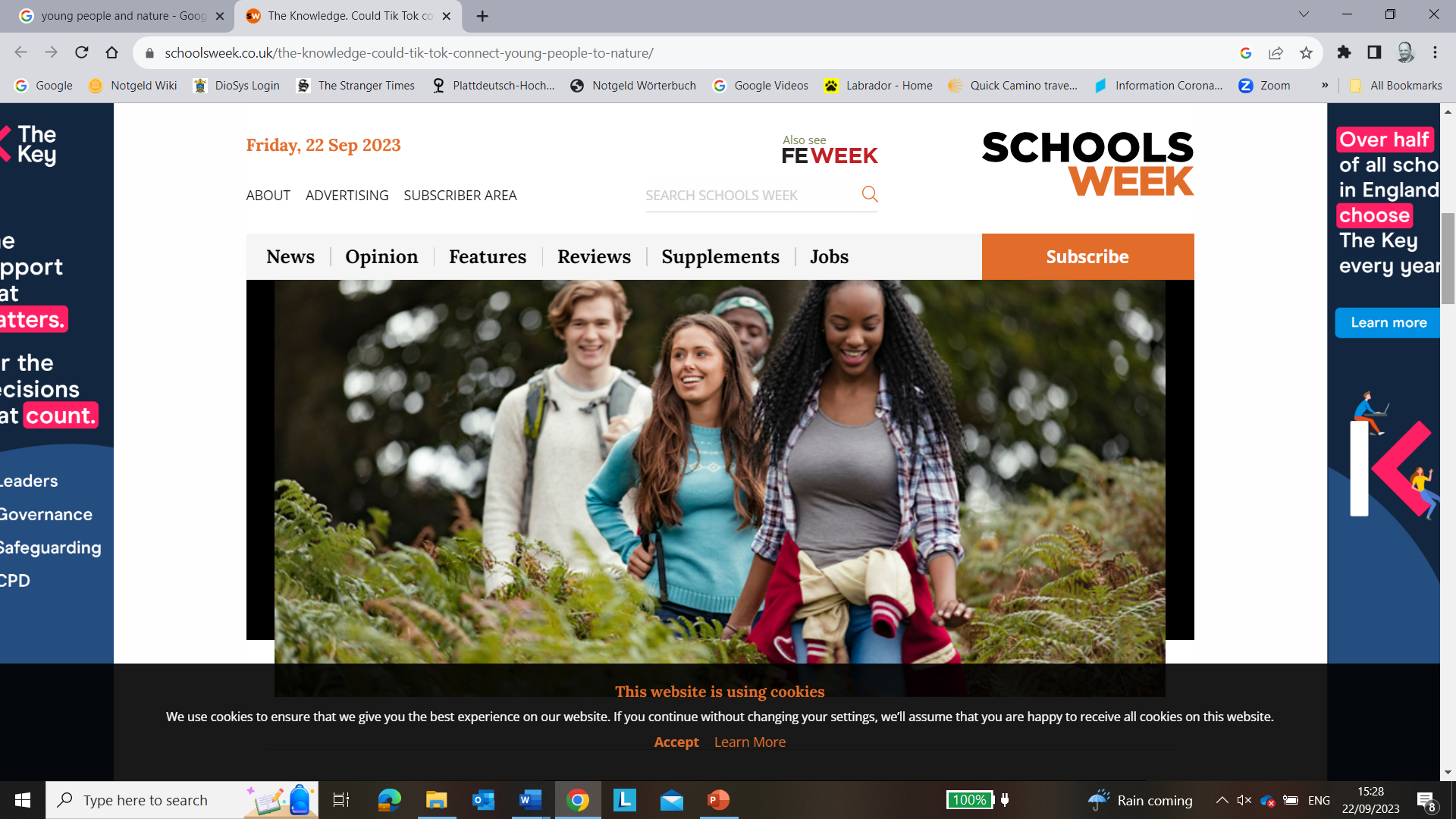 ~ Looking Forward as Stewards ~
Monday 9th October 2023
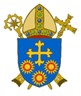 Brentwood Diocese Education Service
Looking Forward as Stewards
“We thank you                                                 for all the blessings of this life,                        for those who love us,                                      for occupations that fulfill us,                                  and for leisure that restores us.                         Make us faithful stewards of your bounty            and make us ever mindful                                  of the needs of others,                                   especially those who go to sleep                          hungry in our world.”
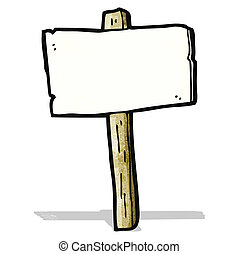 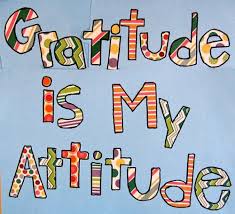 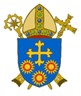 BDES
In Sunday’s Gospel Reading
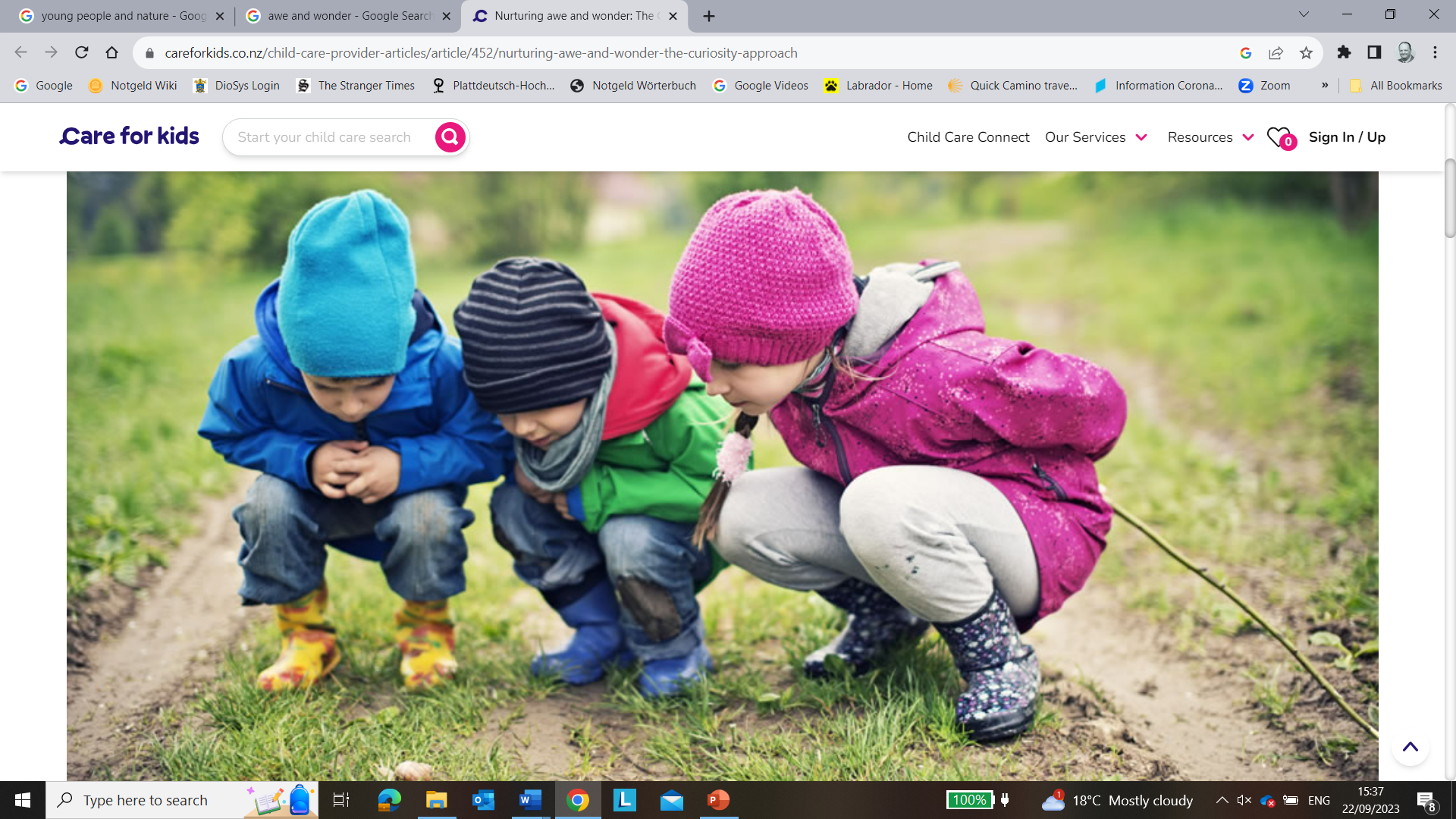 8th October 2023 





    
In the Gospel of Matthew,                  Jesus tells of God’s work :  
                                                                                      
“It is wonderful                    in our eyes.”
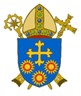 BDES
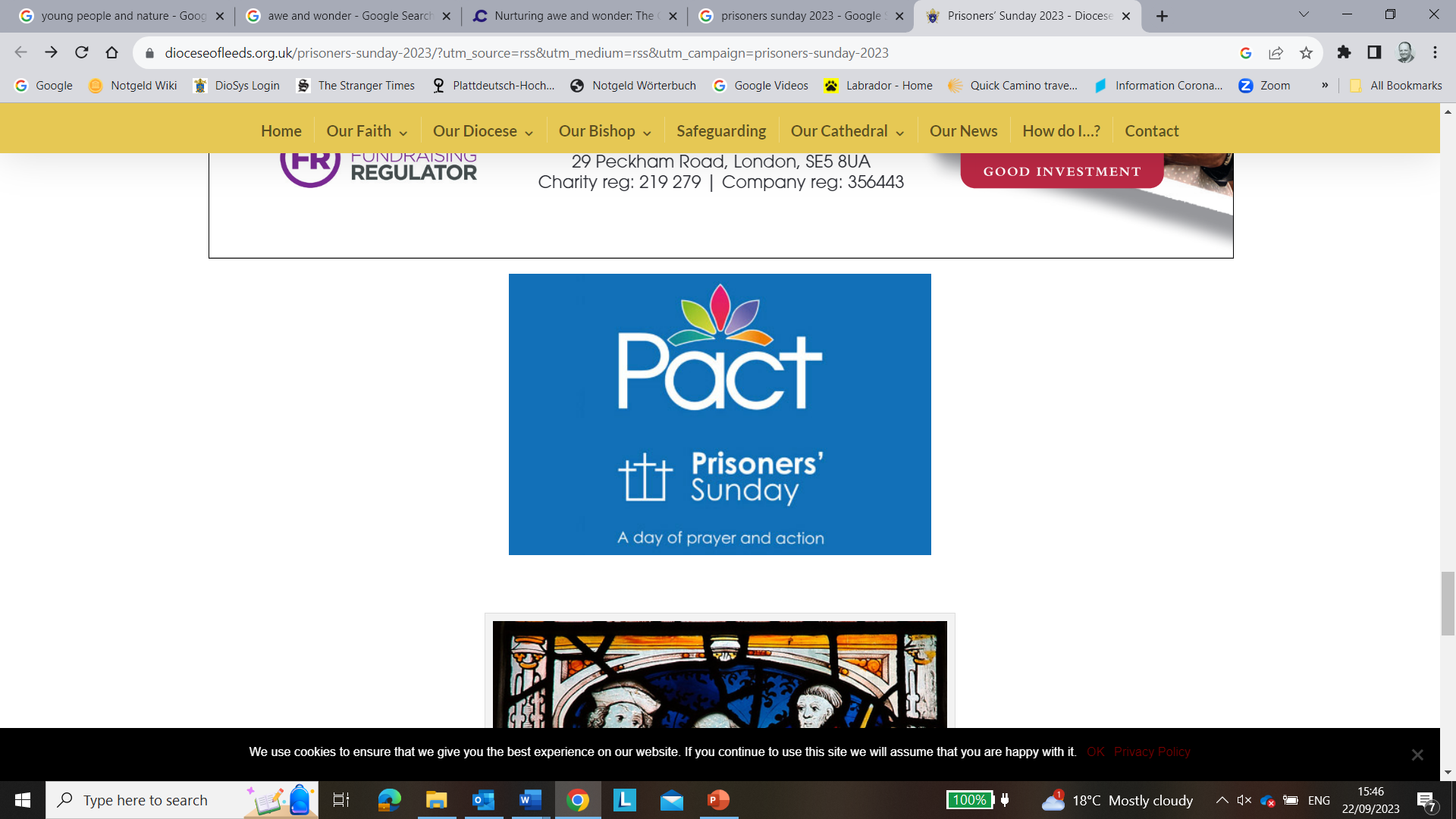 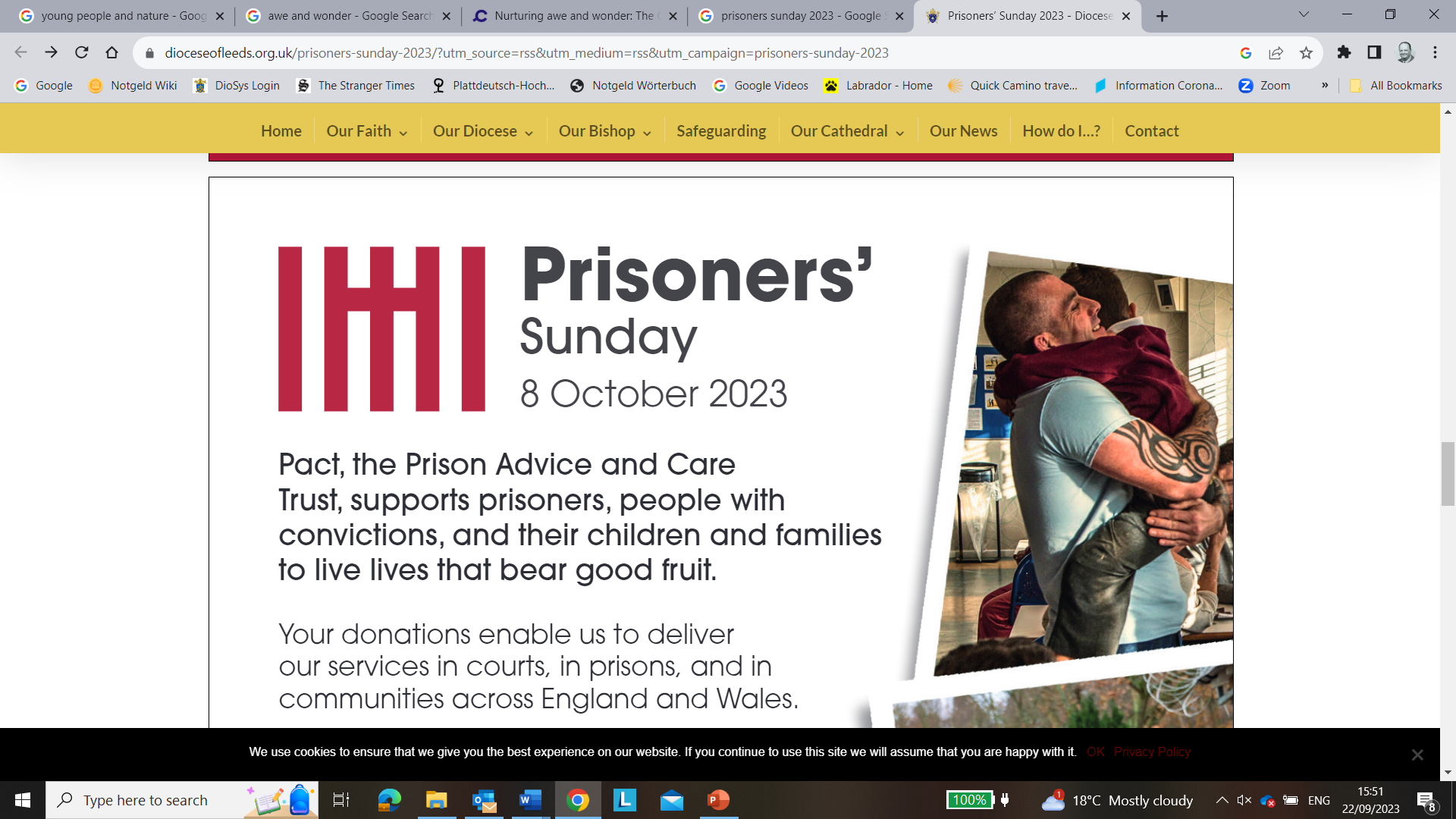 “I was in prison, and you came to me … as long as you did it to one of these my least brethren, you did it to me.”(Matthew 25 : 36-40)
WEEK OF PRAYER FOR PRISONERS AND THEIR DEPENDENTS              8th – 14th OCTOBER
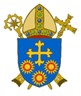 BDES
Reflection
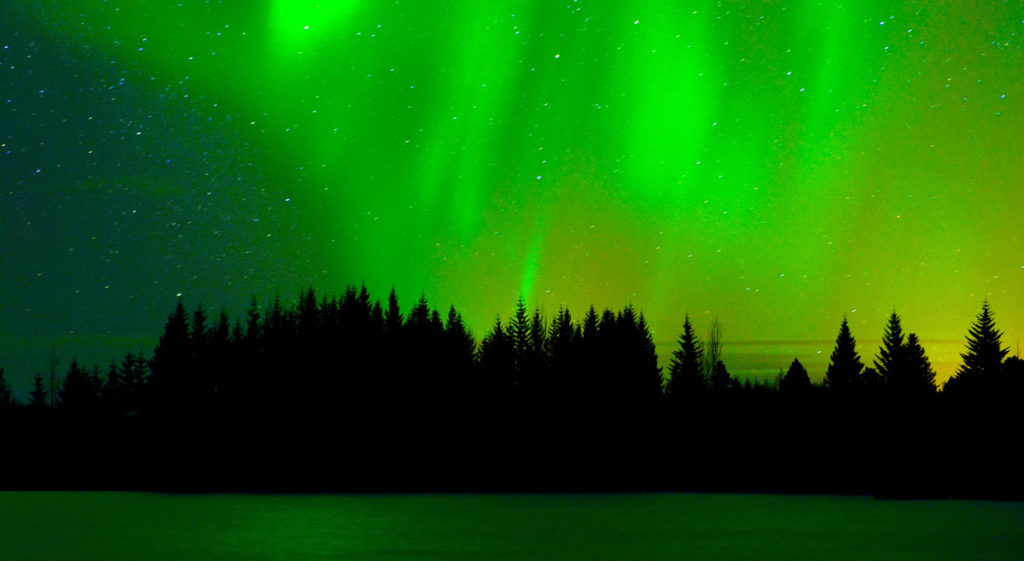 DO NOT BE AFRAID, 
for I am with you;                                                                                    do not be dismayed, for I am your God;                                                    I will strengthen you, I will help you.                                                      (Isaiah 41 : 10)
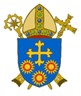 BDES
Preparing for World Youth Day 2027
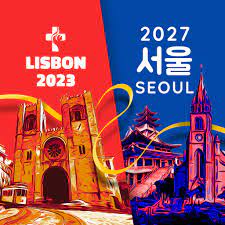 “We are loved                       the way we are,                    without makeup.”

 - Pope Francis, 
World Youth Day, 2023
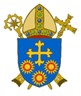 BDES
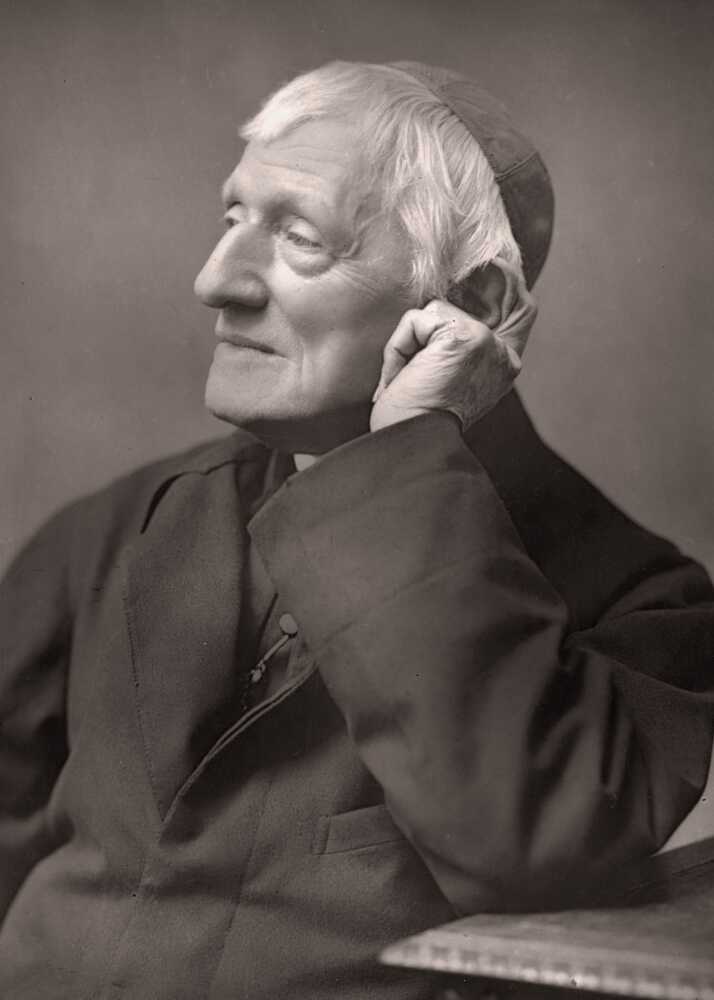 St John Henry Newman  9th October
St John Henry Newman chose                                                           “Heart speaks unto Heart”                                                            as the motto to go on his coat of arms                                                when he became a Cardinal in 1879.                                              Inspired by these words spoken by                                                       St. Francis de Sales,                                                                                                      Newman calls us to hear God                                                    speaking to our hearts                                                                      and to listen for our mission from God.
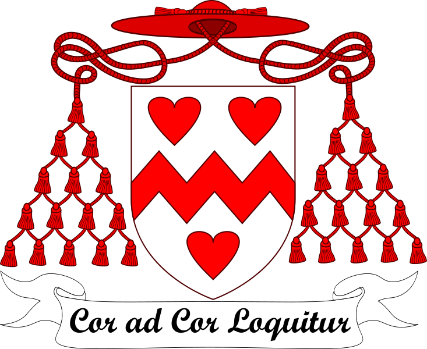 BDES
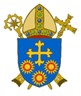 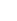 0
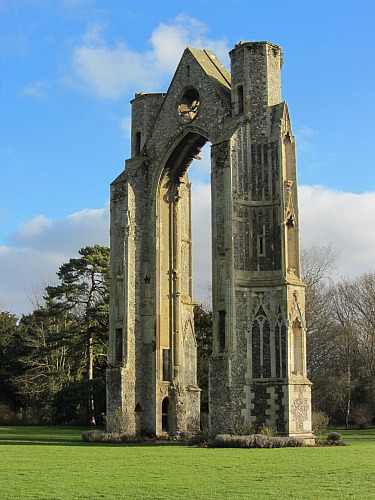 Places of Pilgrimage
WALSINGHAM
has had a famous shrine to Our Lady since 1061, when Lady Richeldis de Faverches built a replica of the Holy House of Nazareth, the scene of the Annunciation.  It became one of the great places of pilgrimage in the Middle Ages.

In 1538, during the Reformation, the King’s Commissioners destroyed the Shrine and burned the statue of Our Lady.  In 1897, the Sanctuary of Our Lady of Walsingham was restored and rebuilt, and pilgrimages began again.
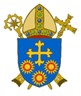 BDES
Looking Forward
Monday 3rd July 2023
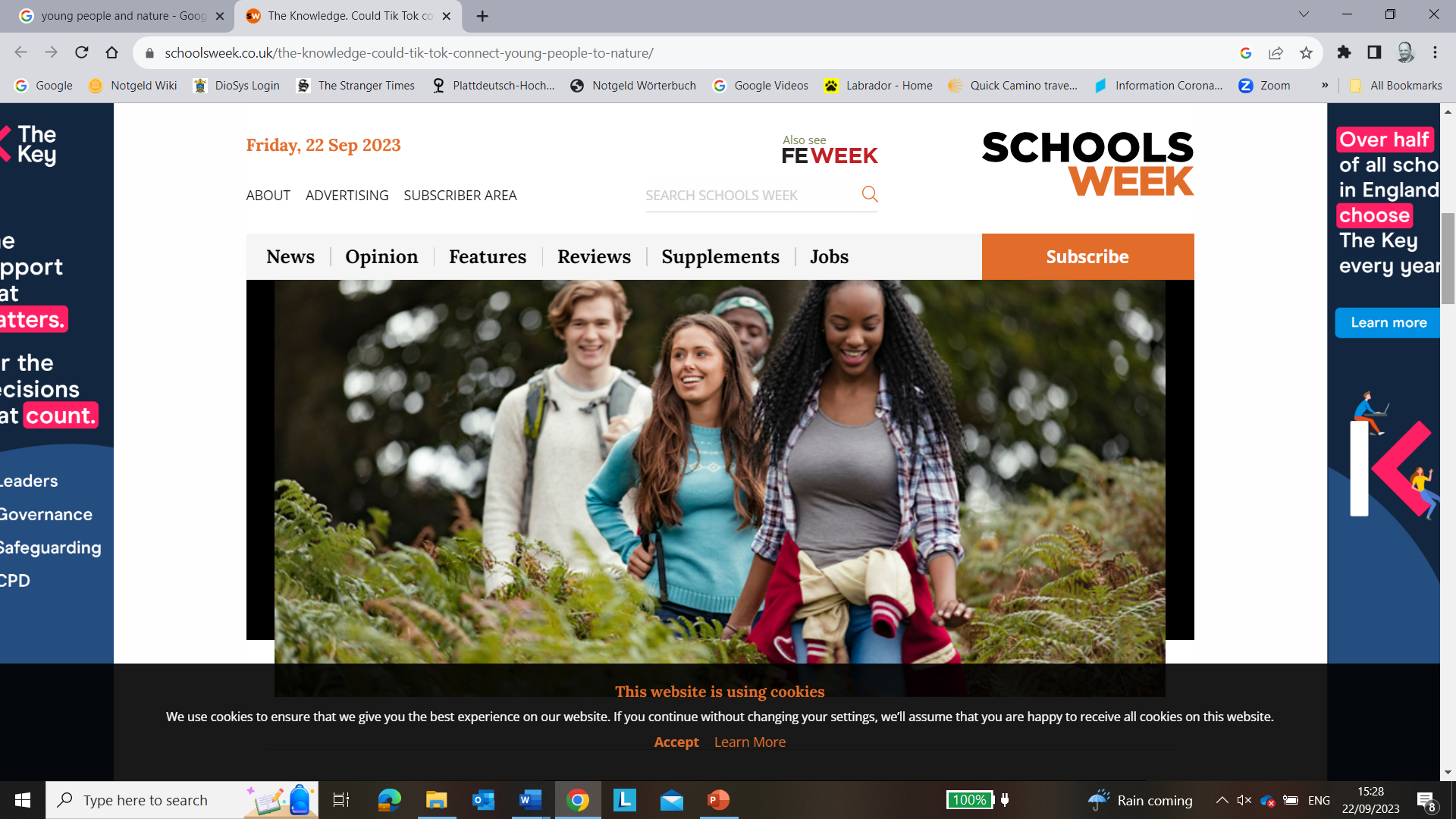 ~ Looking Forward as Stewards ~
Monday 9th October 2023
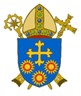 Brentwood Diocese Education Service